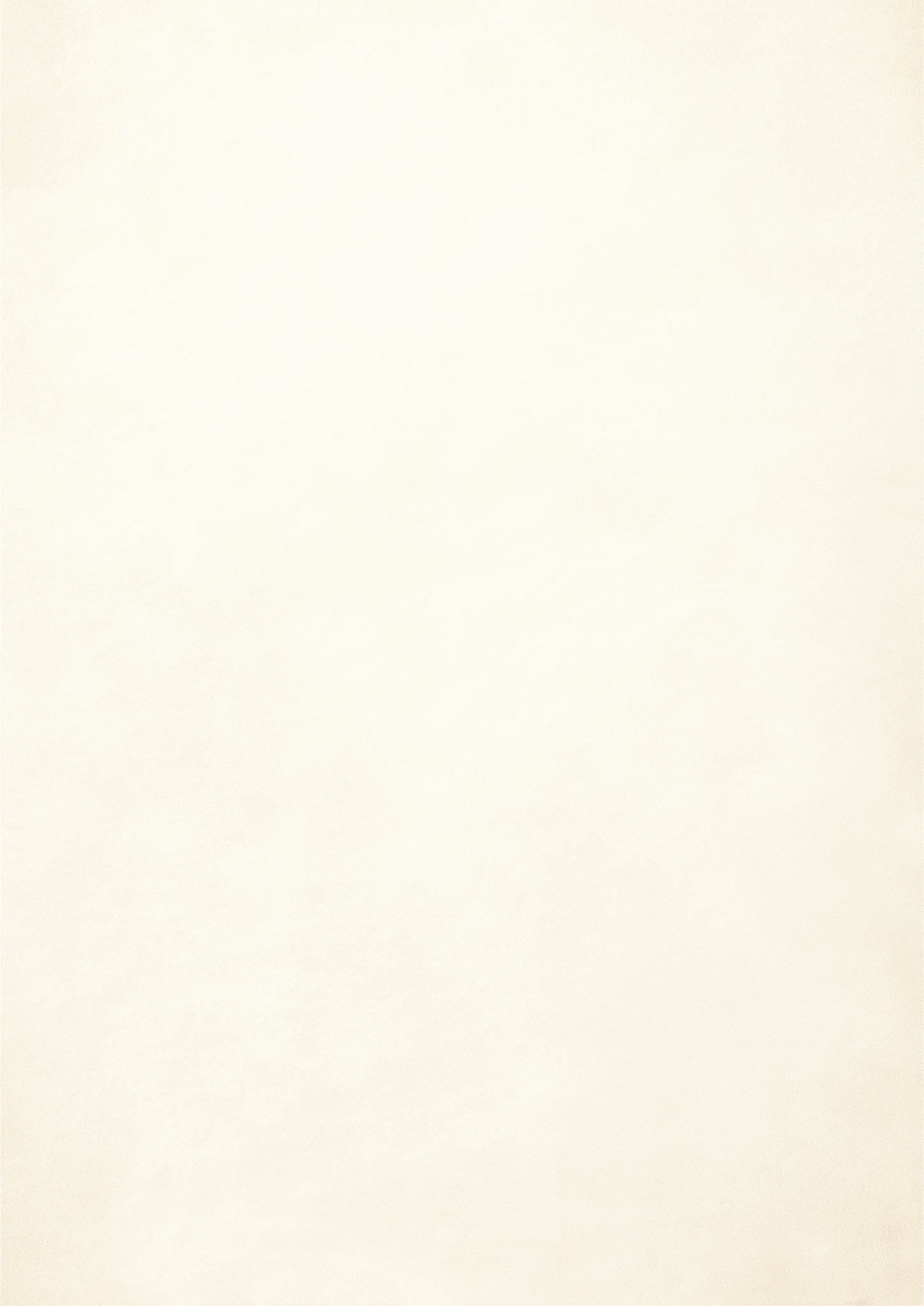 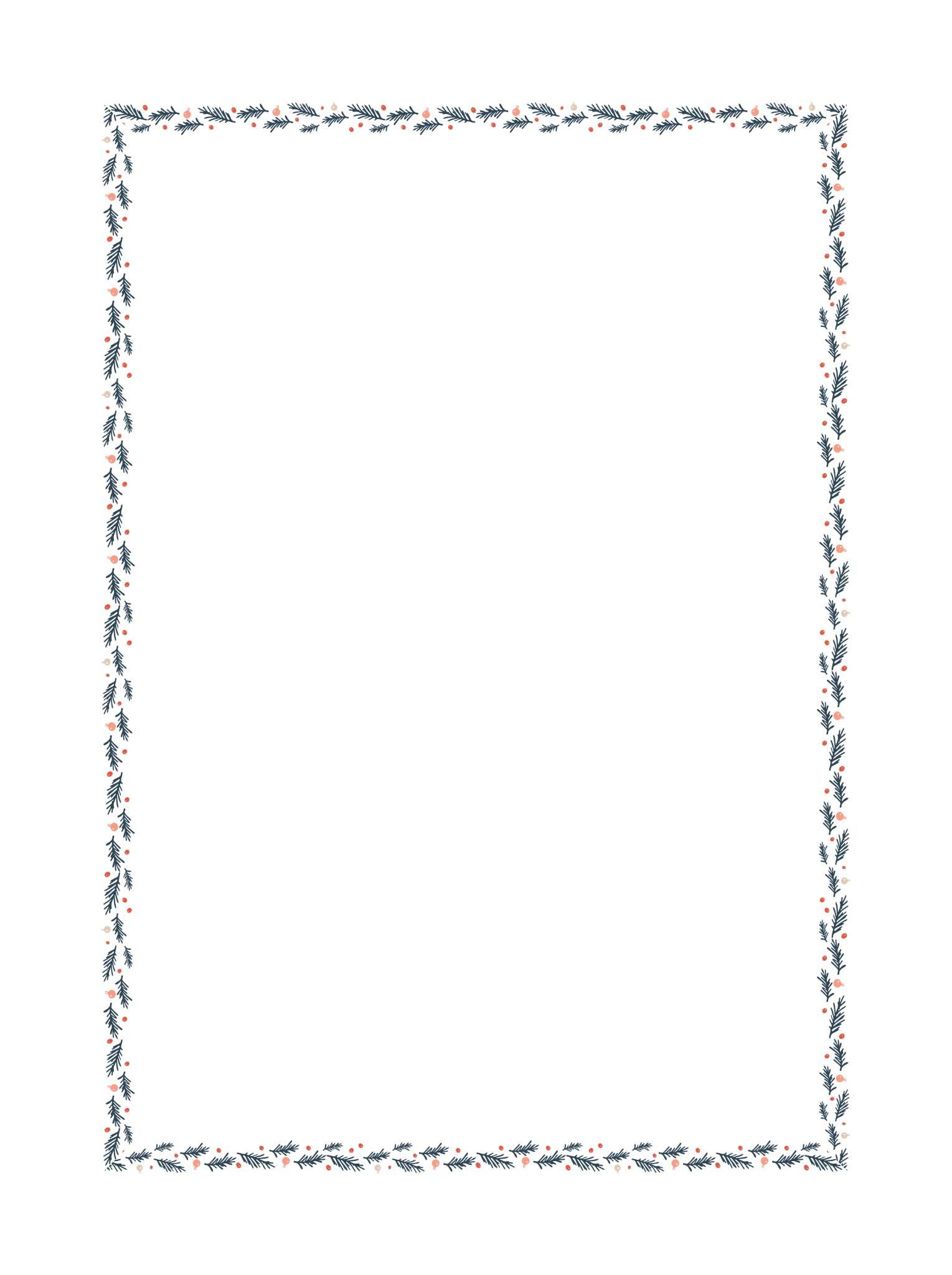 Santa Claus
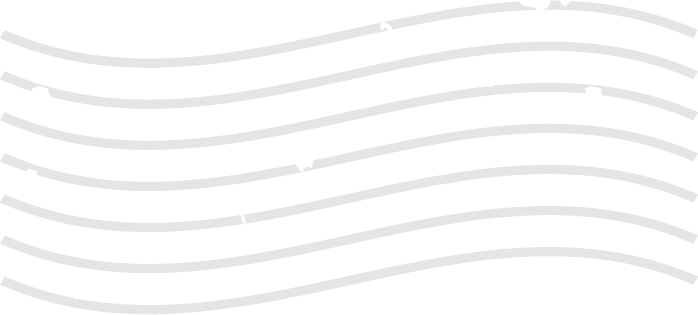 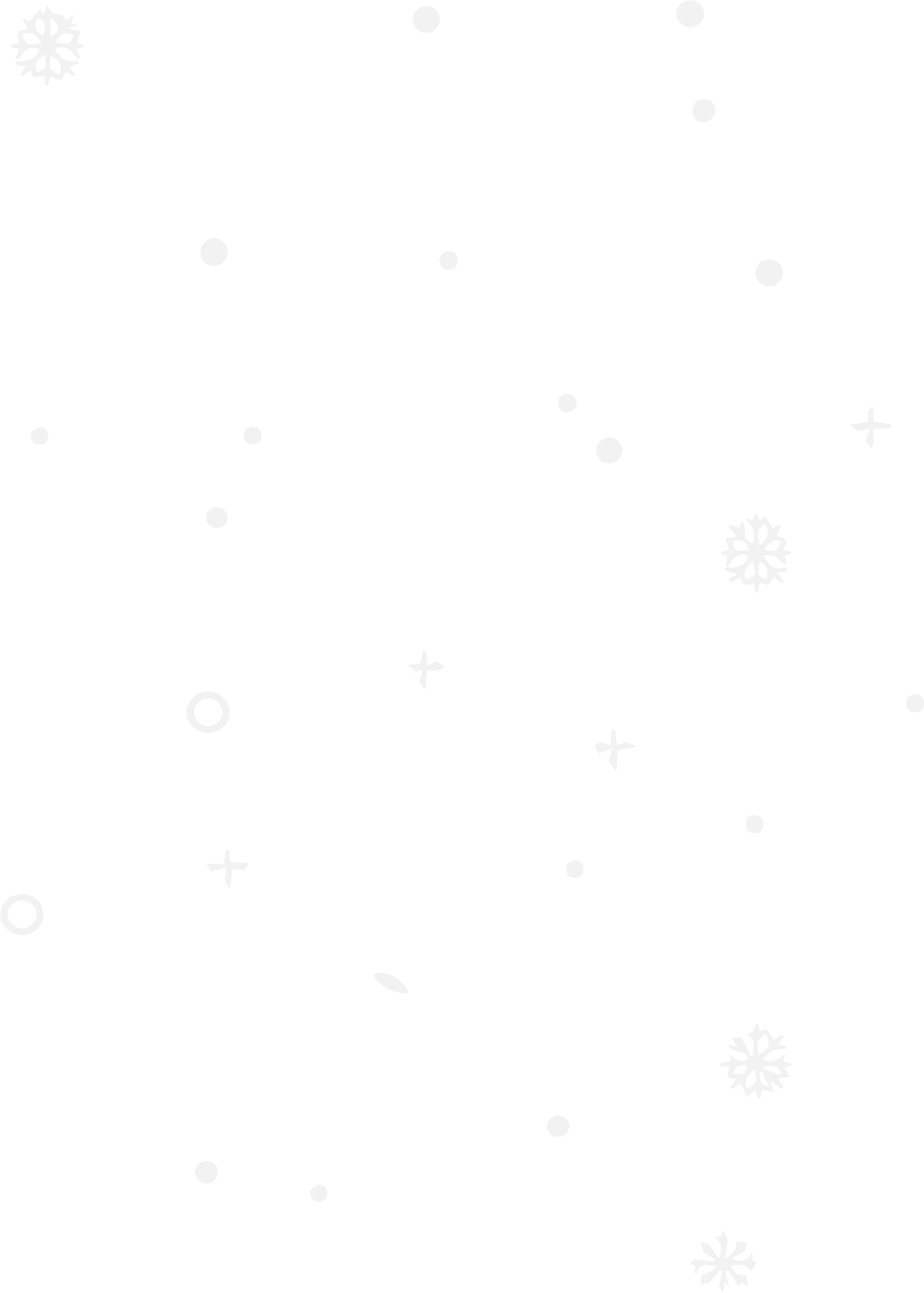 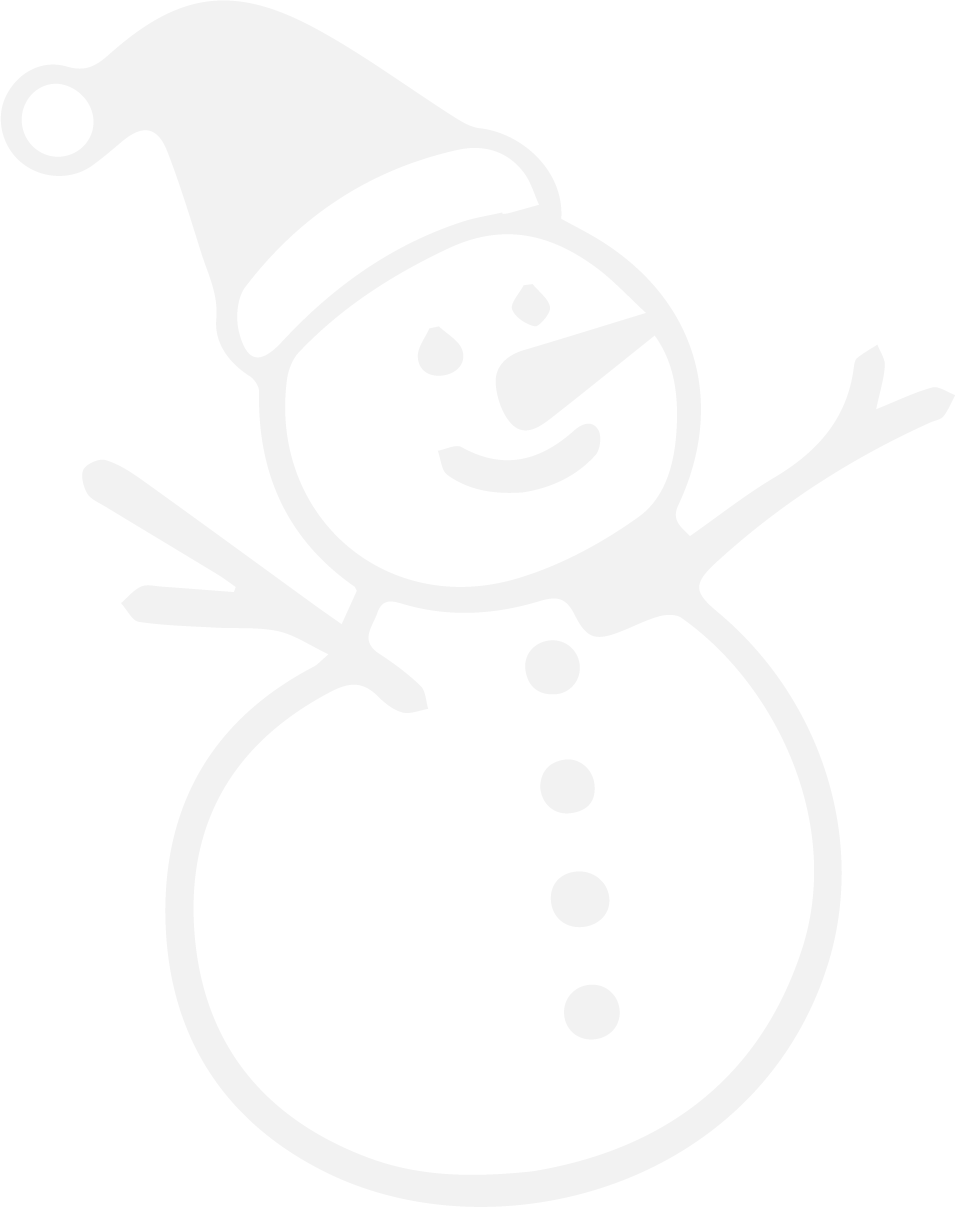 Dear Thomas,
Ho Ho Ho! Merry Christmas!
I hope you’ve been having a wonderful year! The elves and I have been working hard here at the North Pole, getting ready for the big day. We’ve been keeping a close eye on your good deeds, and I am very proud of how kind and helpful you have been.

The reindeer are getting excited to fly around the world, and I can’t wait to visit your home on Christmas Eve! I hear that you are hoping for some special gifts this year, and I’ll do my best to bring you something magical.

Remember to keep up the good work, listen to your [parents/guardians], and continue being the wonderful person you are. And don’t forget to leave out some cookies and milk—Rudolph loves a little snack too!
Wishing you and your family a joyful, peaceful, and magical Christmas!
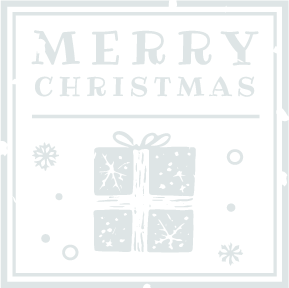 Merry Christmas!
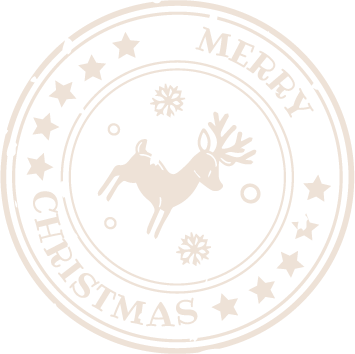 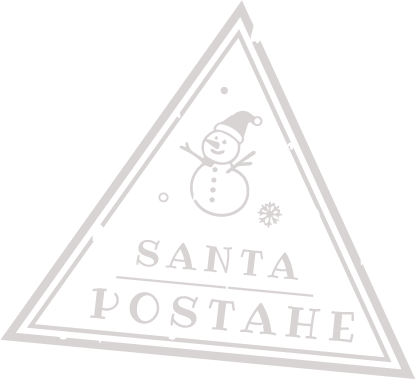 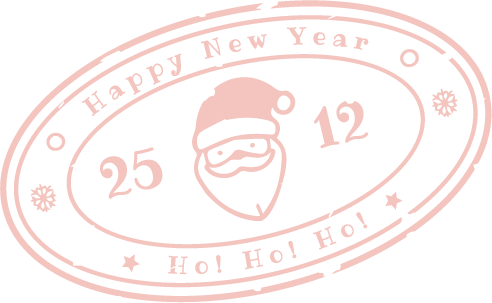 Santa Claus